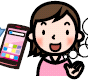 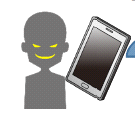 １.裸の画像を送るよう求める
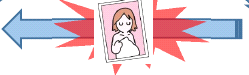 ２.送らなければ嫌われるかも
３.送ってしまえば、送らせた者は児ポ法（製造罪）違反となる
SNS（コミュニティサイト）等に起因した青少年の性的搾取等への対応について　～ 特別部会報告書（概要）～
H30第2回総会資料２
３ 　被害防止に向けた課題　（報告書 P9）
1 　SNS等に起因した青少年の性的搾取等の現状　（報告書 P2～6）
▼ SNS上の個人のやり取りであるため第三者の介入が困難な上、要求手口が日々巧妙化していること
　▼ 被害の未然防止の観点からは現行法令のみでは十分でないこと
（１）SNS等に起因する事犯
【H29罪種別の被害児童数の割合（SNS）】
（出典：警察庁H30.4.26広報資料）
【被害児童数の推移（人）】
４ 　課題への対応　（報告書 P10～18）
自画撮り被害や児童買春等の多様な性的搾取について、その未然防止の観点から更なる対策が必要
(１) 被害防止に向けた教育・啓発、相談機能等の充実・強化
　日々巧妙化する手口に対処するため、青少年自身が危険性を見極める力を高めるための教育・啓発や問題が起こった時
　に適切に対応できるよう相談機能の充実・強化が必要
　① 青少年の主体的な取組による教育・啓発の充実
　　・インターネットに潜む危険性やその対応策について異年齢の青少年が共に議論するOSAKAスマホサミットが効果的
　　・このような取組手法等を電子教材として配布する現在の取組を通じて、市町村や学校単位の取組が広がることを期待
　② 適切な情報提供による効果的な教育・啓発
　　・具体的な被害事例や要求手口等を分かりやすく伝えるため、動画の活用やSNS等による情報発信が効果的
　　・学校における情報リテラシー教育の中で取り扱う等の工夫や非行防止・犯罪被害防止教室の活用も必要
　③ インターネットに潜む危険性やフィルタリングの意義に関する保護者の知識向上
　　・インターネット利用に関する家庭でのルールづくりやフィルタリング利用の必要性に関する機運醸成が必要
　　・インターネット利用に関する家庭等での話し合いに必要な教材等の情報提供が重要
　④ 相談機能等の充実・強化（相談しやすい環境づくり）
　　・相談機関に様々なチャンネルからアクセスできるよう、多様な機関が連携できる体制を整備することが必要
　　・相談員に具体的なトラブル事例やその対応方法等について研修を行い、相談対応の充実を図ることが必要
　⑤ 事業者等との連携
　　・上記取組を効果的に進めるため、危険からの回避策等についてノウハウを有するSNS事業者等との連携が欠かせない
(２) 国への法改正等の働きかけ
　インターネット上の行為に対する規制は地域限定の条例では限界があることから、国に対し法改正等を働きかけるべき
　① 青少年に対する性犯罪の重罰化等
　　・要求行為への規制について、国において児童ポルノ禁止法の規制（児童ポルノ製造罪等）と一体的に検討すべき
　　・被害抑止のためには児童ポルノ禁止法の重罰化で対応すべき（法令の在り方としてより相応しい）
　　・青少年の性犯罪に対する規制については、国において児童ポルノ禁止法や児童福祉法等も含めて議論すべき
　② フィルタリング利用の義務化
　　・青少年インターネット環境整備法を改正し、フィルタリングを保護者の判断に委ねることなく義務化することを検討すべき
　③ SNS事業者等への要請
　　・被害防止のための技術的対応に関するSNS事業者等の一層の自主規制を国において要請されることを期待する
(３) 条例による対応
　上記の取組と併せて、被害の未然防止の観点から府として可能な限りの対策を講じるため、条例による対応も必要
　① インターネット上の行為の特質と条例による規制の問題点
　　・要求行為を事前に把握することは困難なことや隠語の横行が想定されることなどから、規制の実効性に疑問がある
　　・規制には課題があるものの、被害の実態を考えれば可能な限りの対策を講じるため条例による対応も必要
　　・条例で規制することにより、「要求する者が悪い」という明確なメッセージを発信する意義は大きい
　② 自画撮り被害防止のための規制（左表 a,b）
 　▼規制する行為及び対象
　　・威迫等の手段を用いず好意を抱かせて要求するなど様々であるため、要求行為を方法の如何にかかわらず禁止すべき
　　・交際相手や友人の場合であっても画像拡散のリスク等があることから、要求相手との関係を問わず何人も対象とすべき
 　▼罰則について
　　・罰則を付すか否かは両論あるものの、被害実態や犯罪手口を踏まえ、悪質性の高い要求行為は罰則を付すのが適当
　 　⇒拒絶しているにもかかわらず要求 ／ 威迫し、欺き、困惑させて要求 ／ 対償を供与し又はその約束をして要求
　③ 自画撮り要求以外の性的搾取等に係る規制の在り方（左表 c～f）
　　・構成要件など更に検討すべき点が存在することから、法的な対応については今後更に議論を深める必要がある
　　・いずれの性的搾取等についても教育啓発等の取組を充実していくことが重要
SNS
出会い系サイト
【自画撮り被害（児童ポルノ事件の内数）に遭った児童の推移（人）】（出典：警察庁ホームページ「STOP!子どもの性被害」）
※自画撮り被害とは、騙されたり脅されたりして青少年が自分の
　 裸等をスマートフォン等で撮影させられた上、SNS等で送らされ
 　る被害のこと。
うちＳＮＳ起因
大阪府の自画撮り被害児童数
（２）性的搾取等の類型と関連する主な法令等
※SNS等の誰もが閲覧できる公開領域への書き込みでターゲットを物色。反応のあった青少年を非公開領域での個別のやり
 　取りに誘導。更に親密なやり取りを重ねる中で掴んだ個人情報や秘密等に付け込み被害へ発展、拡散する
2 　被害防止のための現行の主な取組　（報告書 P7～8）
（１）国及び事業者の主な取組
 　 ① 国において 「児童の性的搾取等に係る対策の基本計画（子供の性被害防止プラン）」 を決定（H29.4）
　 　 ・関係省庁合同の広報啓発活動（リーフレット、啓発動画等）、相談窓口の周知（都道府県警の少年相談窓口等）
　 　 ・インターネット・ホットラインセンターによる違法有害情報の警察への通報、プロバイダ等への削除要請（警察庁委託事業）
　  ② ＳＮＳ事業者等が 「青少年ネット利用環境整備協議会」 を設立（H29.7）
　 　 ・SNSに起因する青少年被害の防止のための取組を業界全体で推進（ガイドラインの策定等）
（２）大阪府の主な取組
　  ① OSAKAスマホサミット、ネット・SNS安全教室、キャンペーン等による周知・啓発
　  ② 教員、地域の親学習リーダー、青少年指導員等への具体的な被害事例等の周知及び注意喚起の指導要請
　  ③ 国への法改正等の要望（単独要望（H30.3）、近畿ブロック知事会（H30.7）、全国知事会（H30.8）ほか）